BM@N carbon beam pipe
M. Janda1, F. Lopot1, M. Rachac1
P.  Chudoba2, A. Kugler2, V. Kushpil2
1Faculty of Mechanical Engineering of the Czech Technical University
2Nuclear physics institute, The Czech Academy of Sciences


chudoba@ujf.cas.cz

October 21, 2020
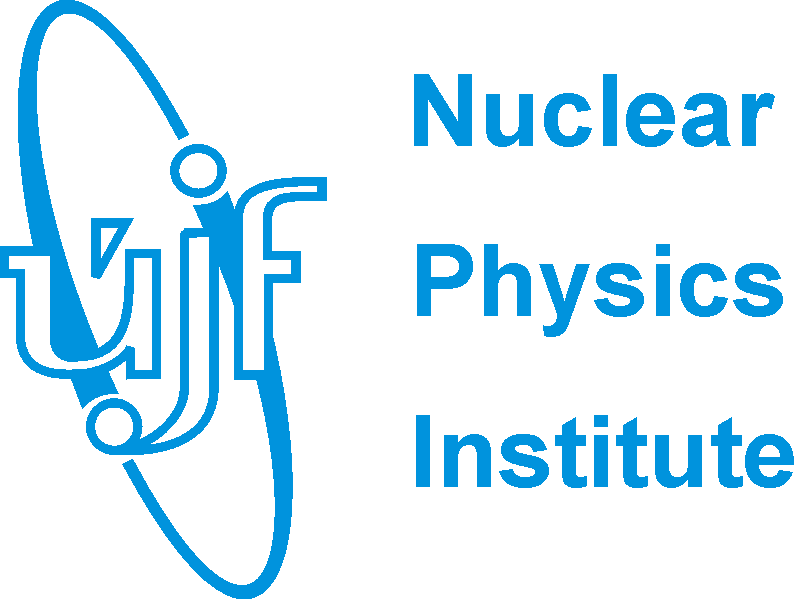 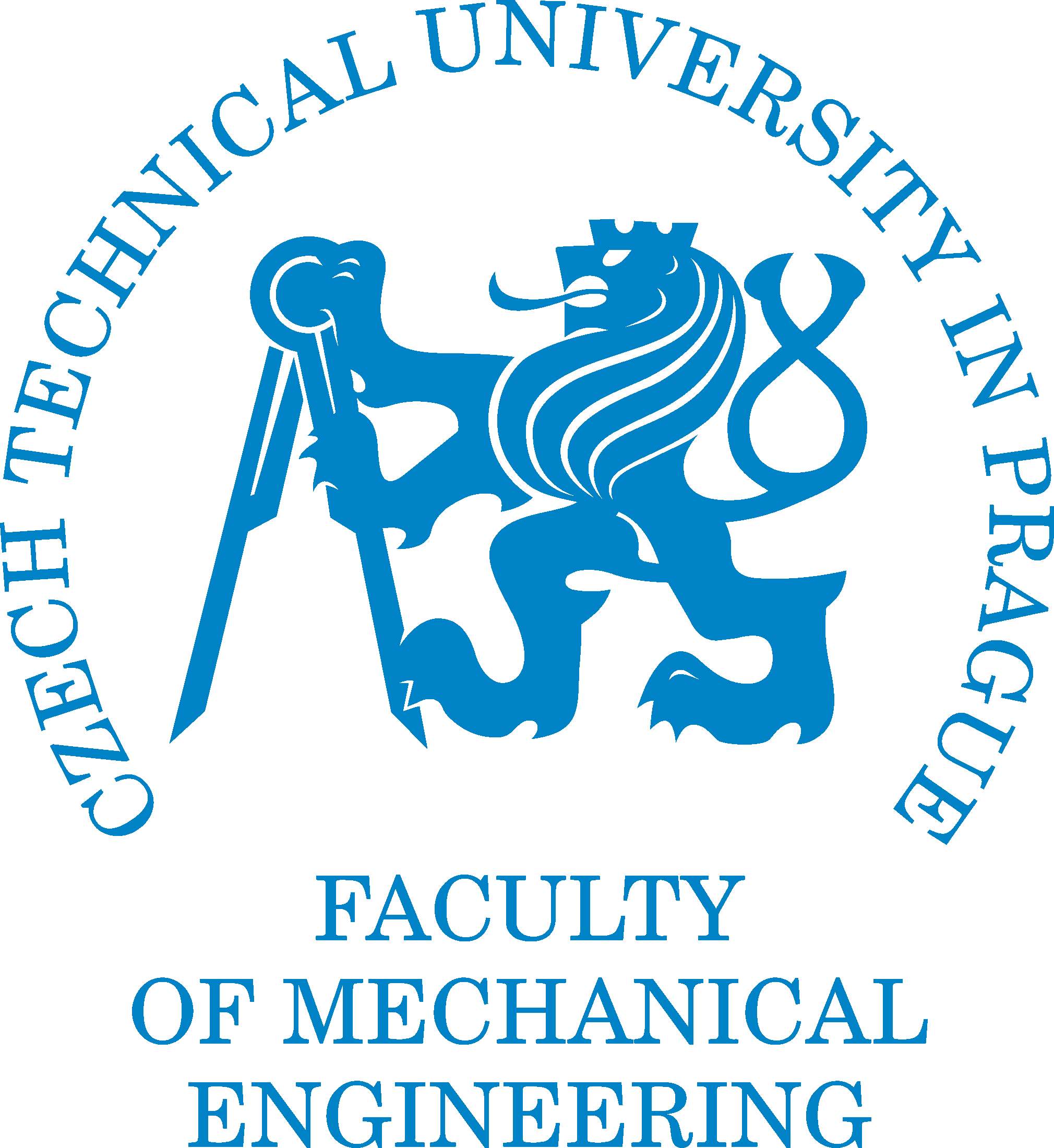 Updated BP design
All of the pipes (1.-4.) are detachable
Ends of the pipes are redesigned as required
Mounting tools (a,b) for easier assembling are added
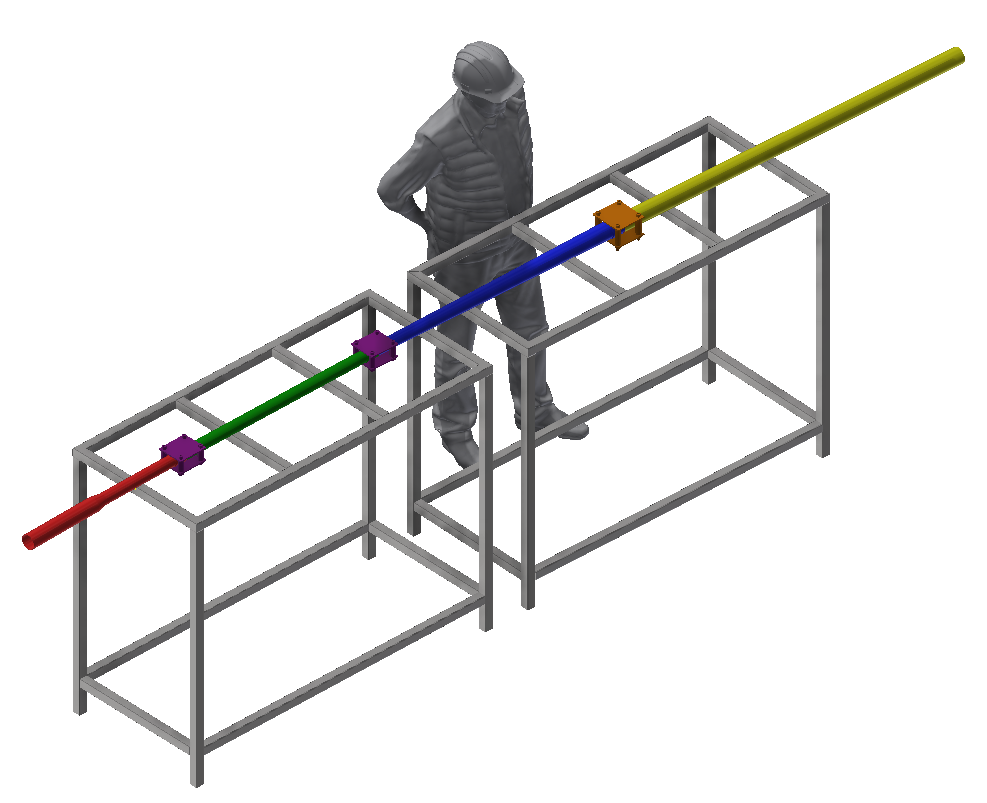 b
4.
a
a
3.
detachable
2.
1.
detachable
Updated BP design
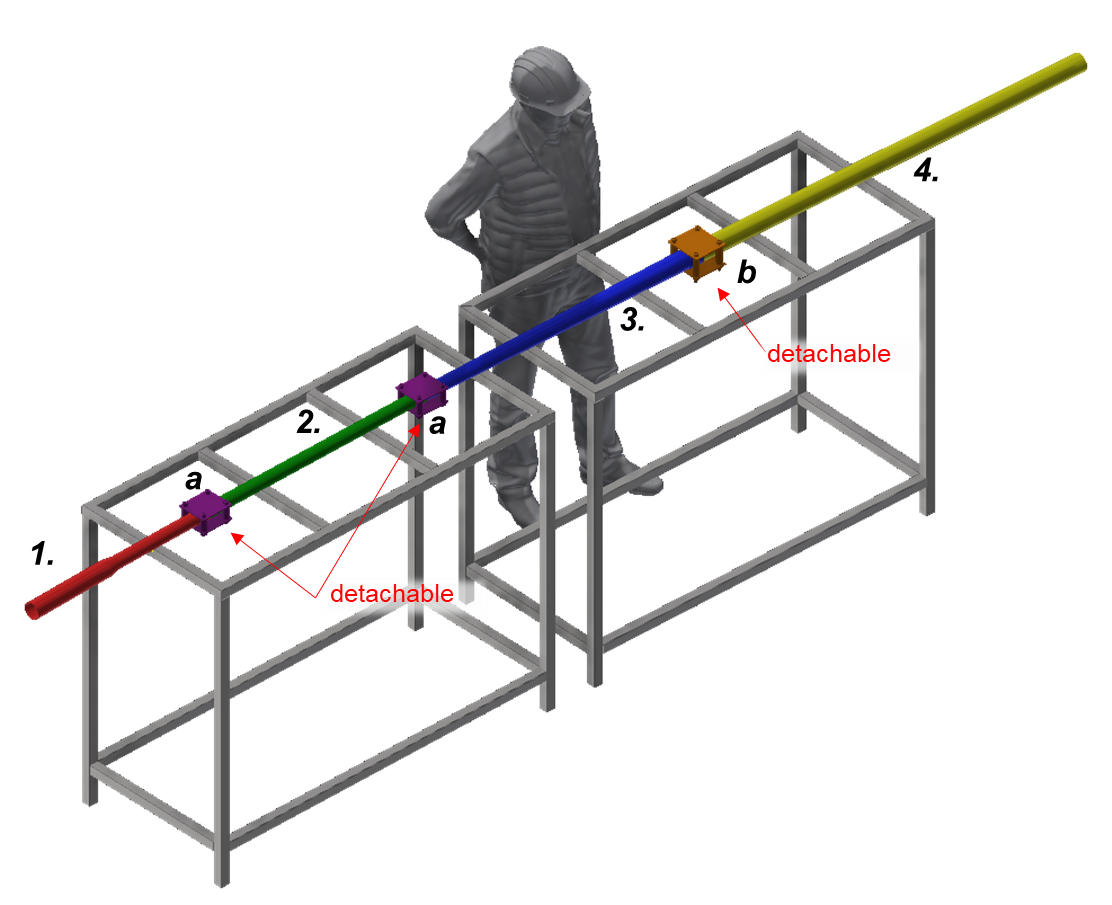 Mounting tools for easier assembling were added
Wall thicknesses are as low as possible (2.8 mm and 3.15 mm)
The length of these walls is not more than 100 mm
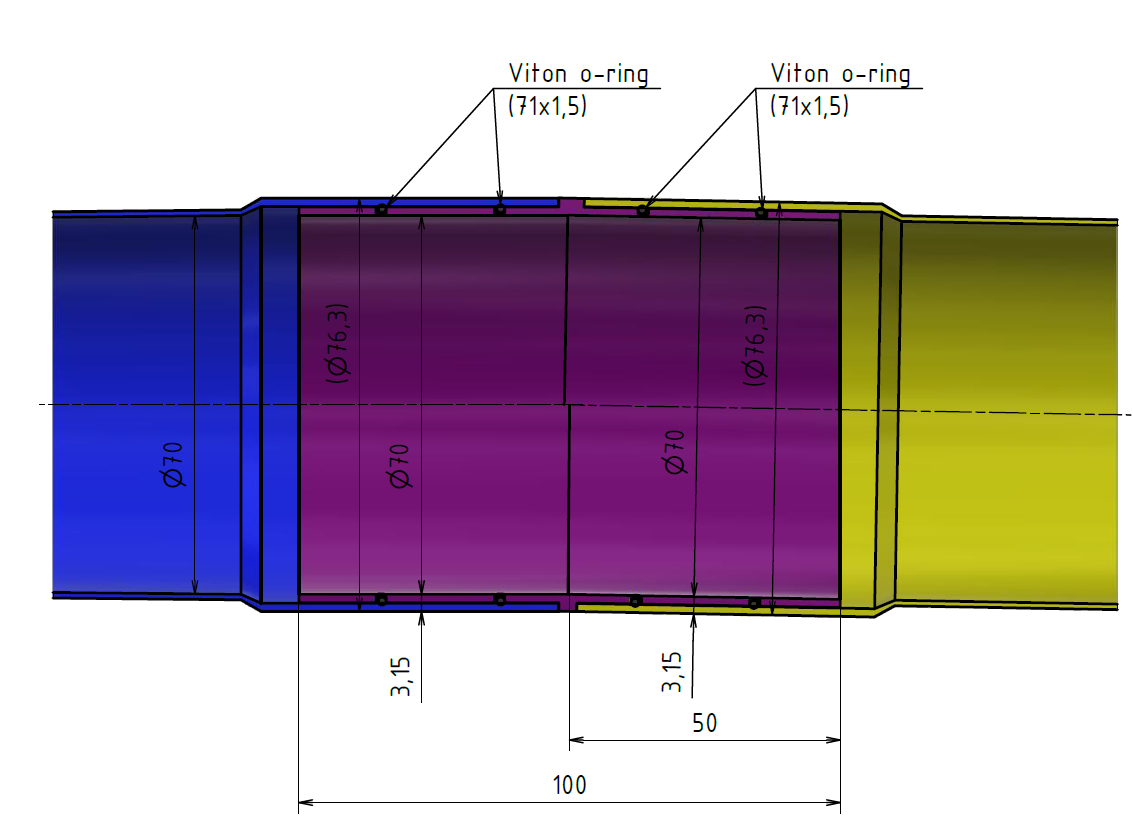 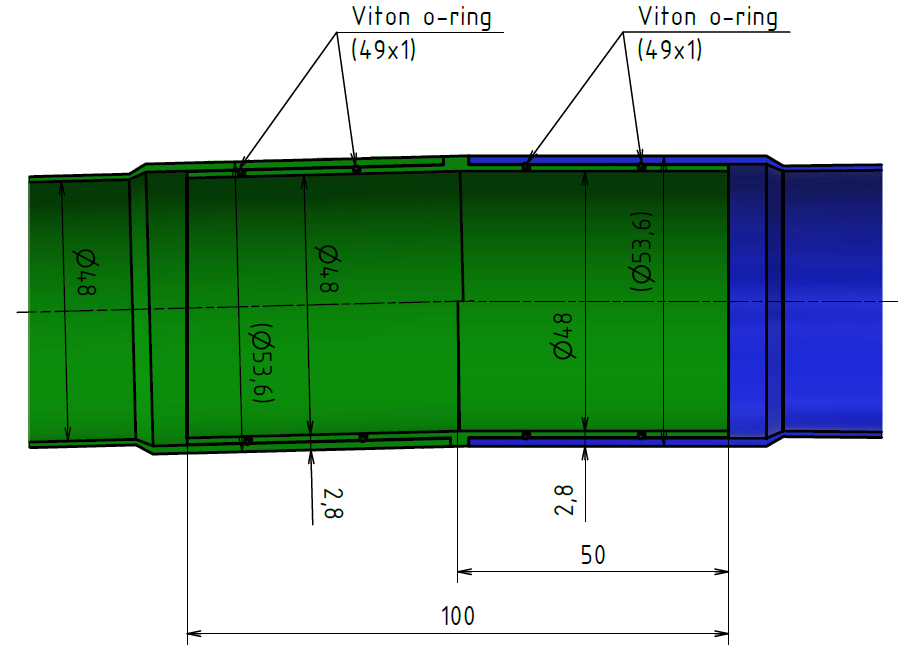 Updated BP design
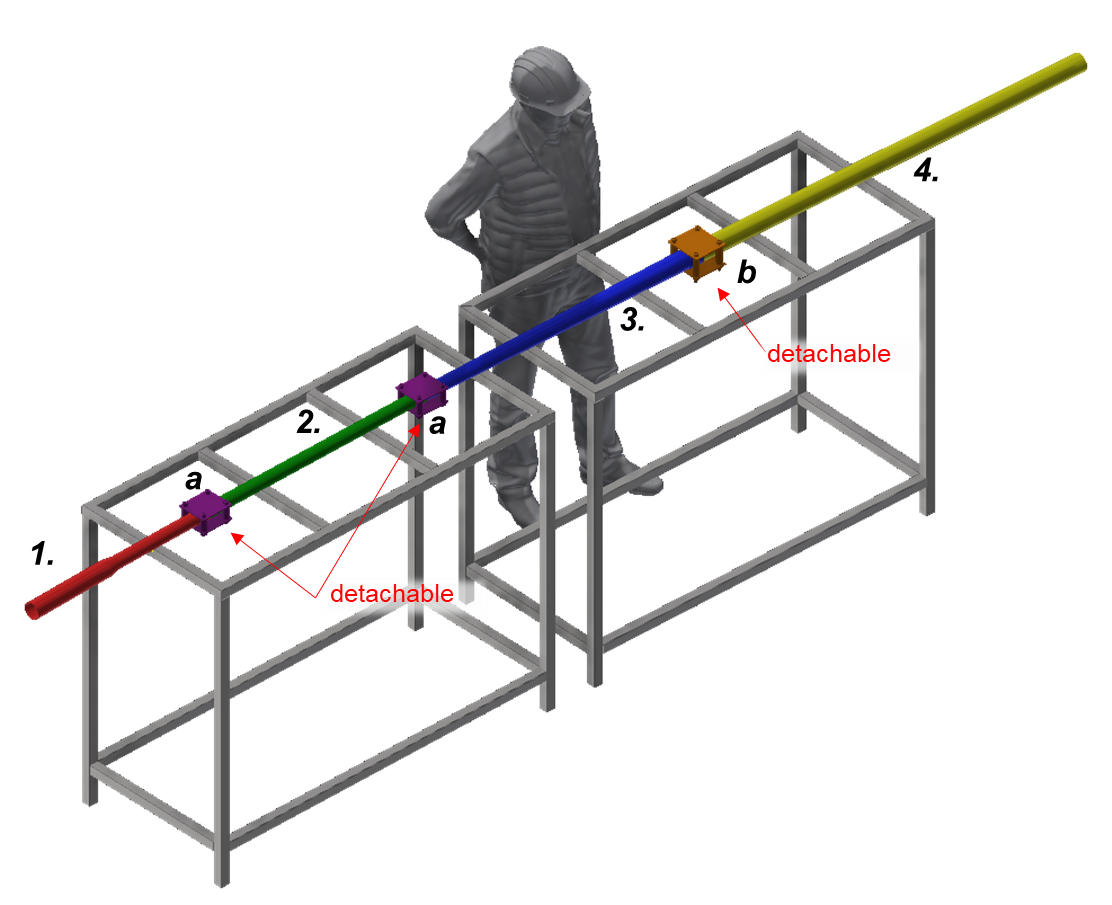 Ends of the pipes are redesigned as required
To find the exact pipes position a special pipe end shapes are developed
Mounting tools are developed for precise and simple installation
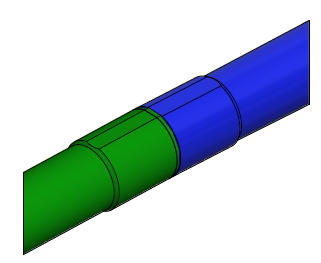 Special pipe shape
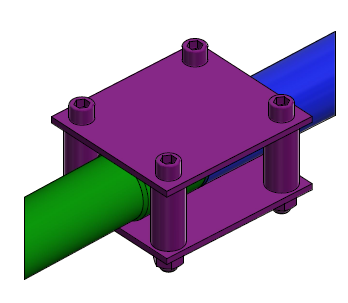 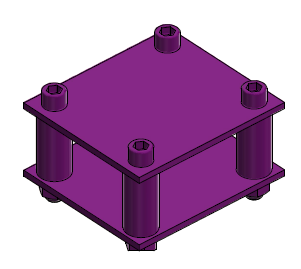 Simple and precise instalation
Mounting tool
Updated BP design
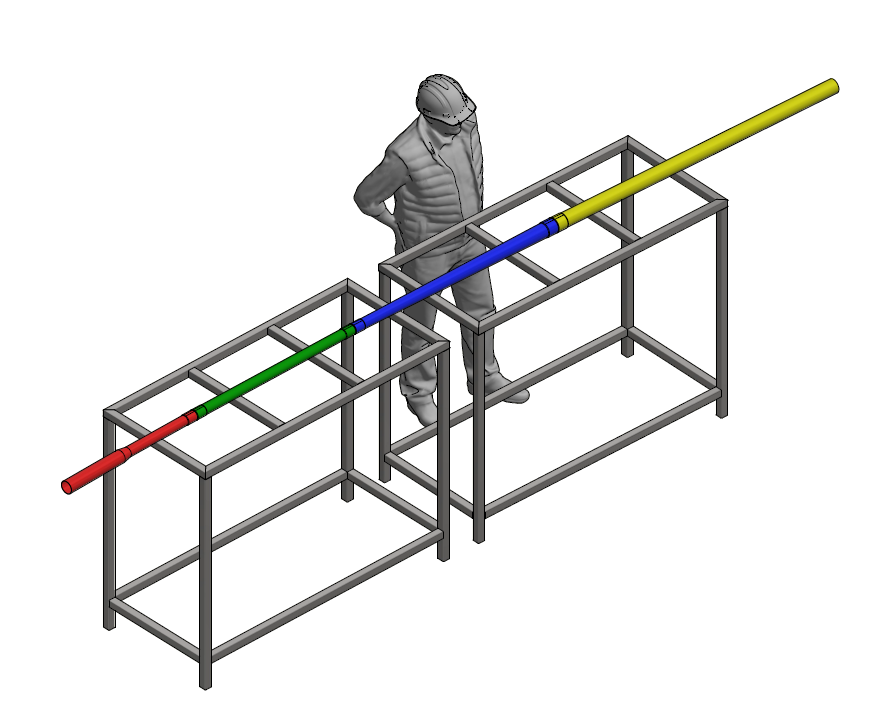 From my point of view, this is the final design version
If you have any comments or questions, do not hesitate to contact marek.rachac@gmail.com